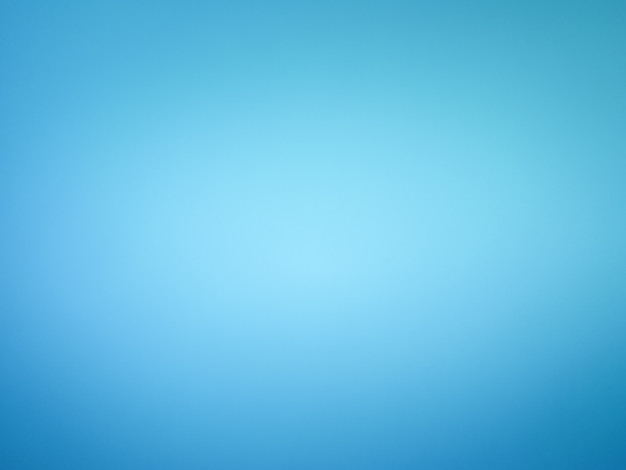 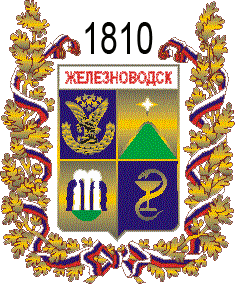 ФИНАНСОВОЕ УПРАВЛЕНИЕ АДМИНИСТРАЦИИ ГОРОДА-КУРОРТА ЖЕЛЕЗНОВОДСКА СТАВРОПОЛЬСКОГО КРАЯ
ОТКРЫТЫЙ БЮДЖЕТ ДЛЯ ГРАЖДАН 
по проекту решения«О бюджете города-курорта Железноводска Ставропольского края на 2021 год и плановый период 2022-2023 годов»
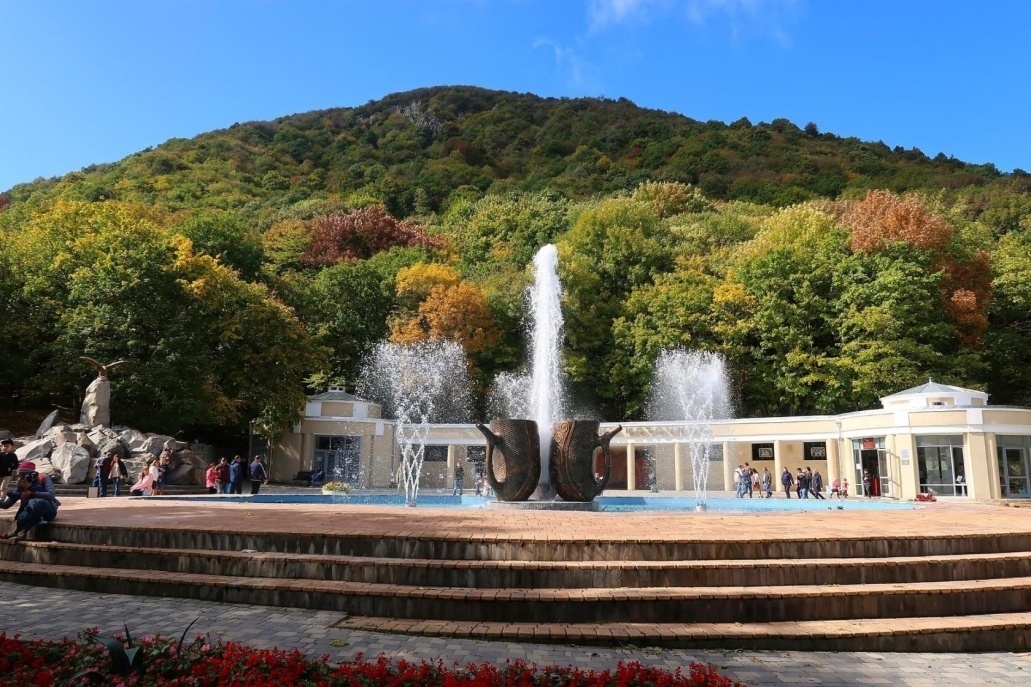 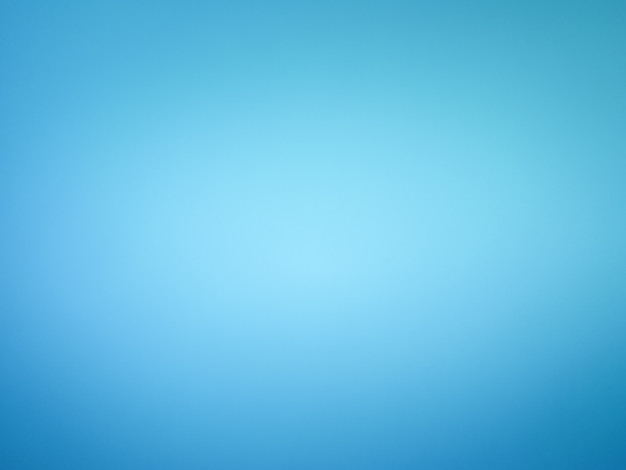 Железноводск - город расположен на юге Ставропольской возвышенности, в предгорьях Большого Кавказа. Население города составляет более 50 тысяч человек. В административные границы Железноводска входят: поселок Иноземцево, микрорайон Бештау, жилые районы - Капельница и Розы Люксембург. 
Железноводск — самый динамично развивающийся курорт Кавминвод. В 2003 году ему присвоено звание «Лучший город России» среди малых городов. В 2020 году был проведен Всероссийский конкурс «Лучшая муниципальная практика», где Железноводск занял 1 место и получил 75 млн.рублей для внедрения системы «Умный город».
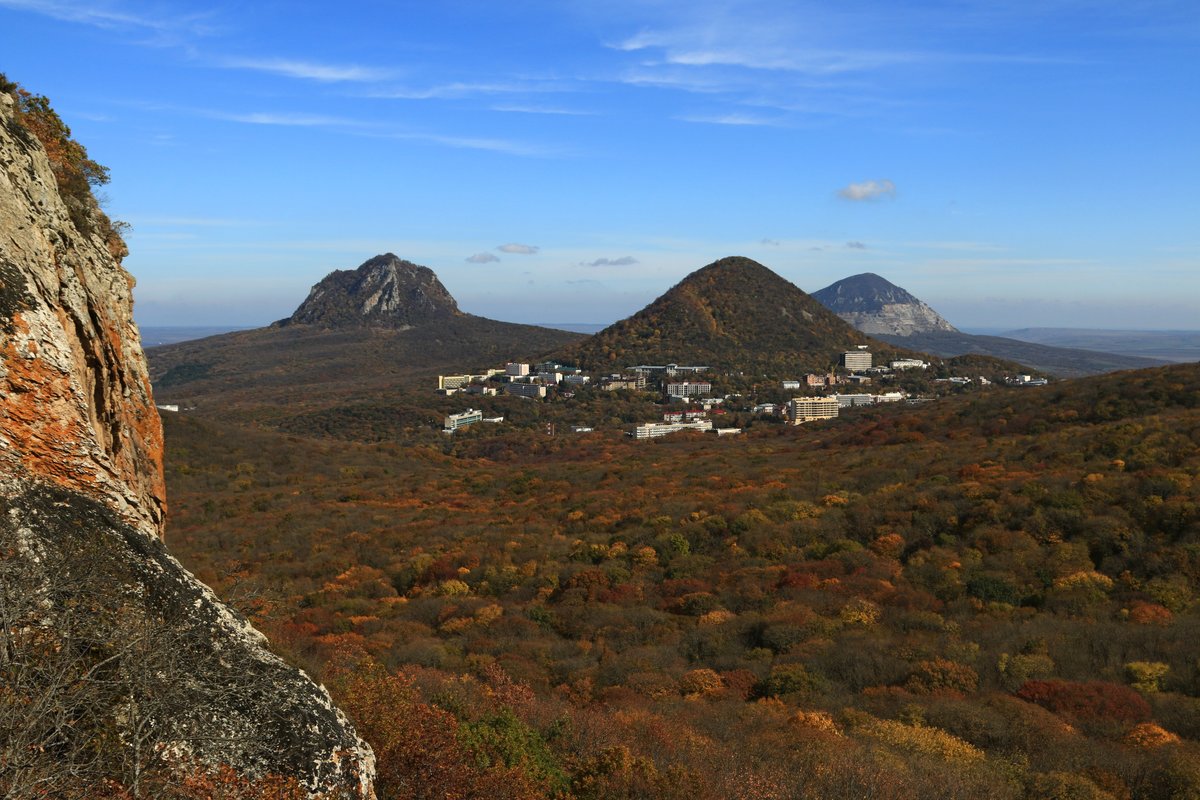 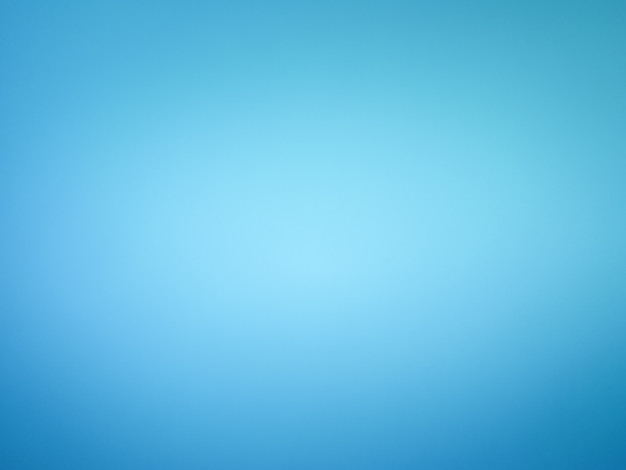 Основные понятия
Бюджет – форма образования и расходования денежных средств, предназначенных для финансового обеспечения задач и функций государства и местного самоуправления
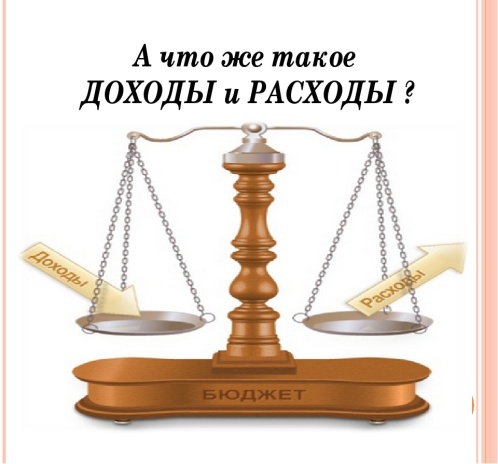 Доходы бюджета – поступающие в бюджет денежные средства
Расходы бюджета – выплачиваемые из бюджета денежные средства
бюджет
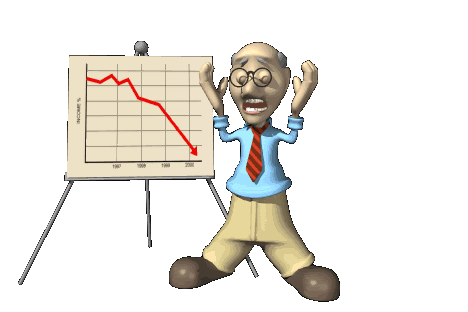 Результат исполнения бюджета
Профицит бюджета – превышение доходов бюджета над его расходами
Дефицит бюджета – превышение расходов бюджета над его доходами
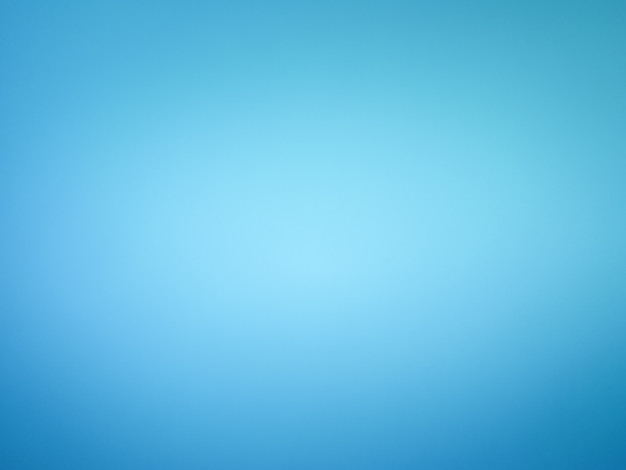 Основные понятия
Межбюджетные трансферты – средства предоставляемые одним бюджетом бюджетной системы Российской Федерации другому бюджету бюджетной системы Российской Федерации
Субвенции – межбюджетные трансферты, предоставляемые местному бюджету в целях финансового обеспечения расходных обязательств муниципального образования, возникающих при выполнении государственных полномочий Российской Федерации, субъекта Российской Федерации, переданных для осуществления органам местного самоуправления в установленном порядке
Дотации – межбюджетные трансферты предоставляемые на безвозмездной и безвозвратной основе без установления направлений и (или) условий их использования
Субсидии – межбюджетные трансферты, предоставляемые местному бюджету в целях софинансирования расходных обязательств, возникающих при выполнении полномочий органов местного самоуправления по вопросам местного значения
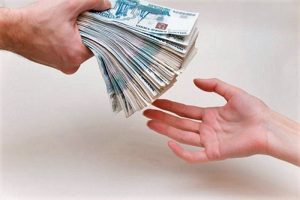 Муниципальный долг – обязательства, возникающие из муниципальных заимствований, принятые на себя муниципальным образованием
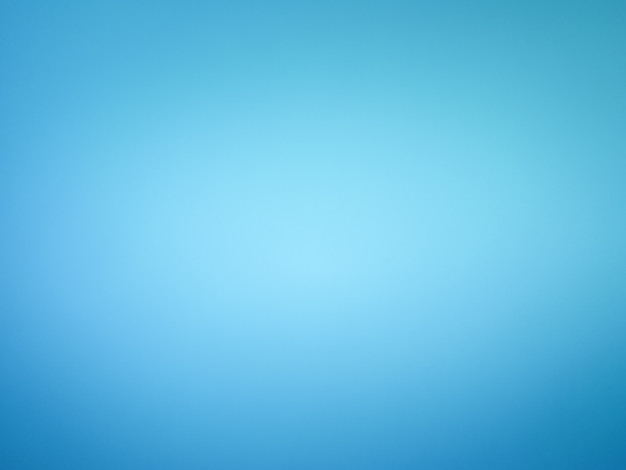 Гражданин в бюджетном процессе
Налогоплательщик
Получатель социальных гарантий
Участвует в ДОХОДНОЙ части бюджета
Получает социальные гарантии – РАСХОДНАЯ часть бюджета
образование
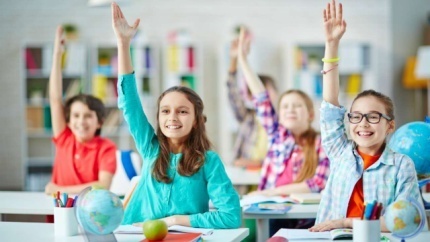 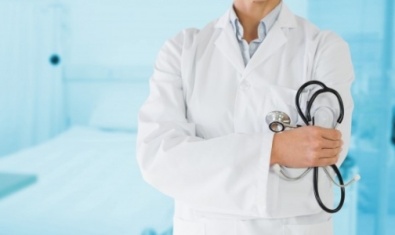 здравоохранение
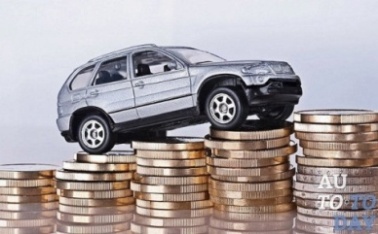 налог 
на доходы физических лиц
услуги ЖКХ
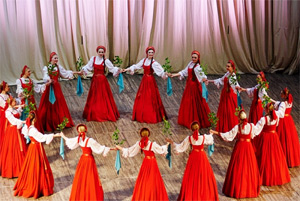 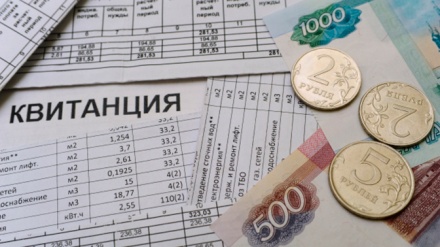 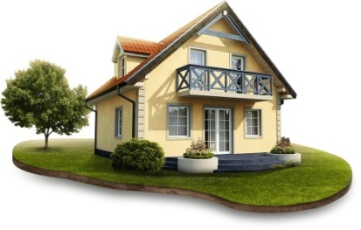 культура
налог на имущество физических 
лиц
физкультура
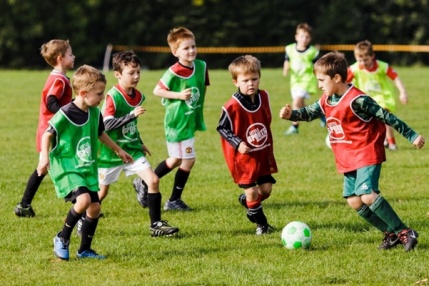 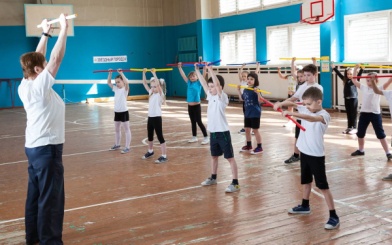 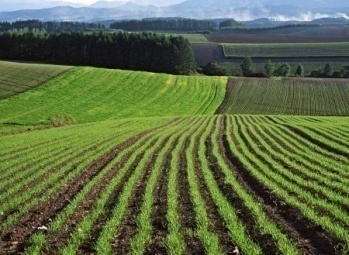 спорт
земельный налог
социальные льготы
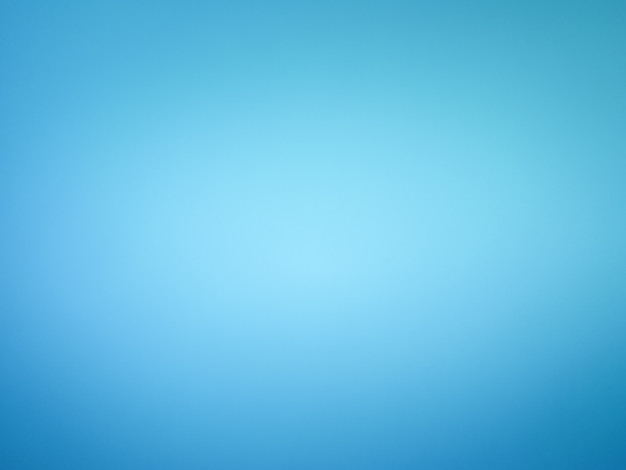 Основные показатели социально-экономического развития города-курорта Железноводска Ставропольского края в соответствии с прогнозом социально-экономического развития города-курорта Железноводска Ставропольского края
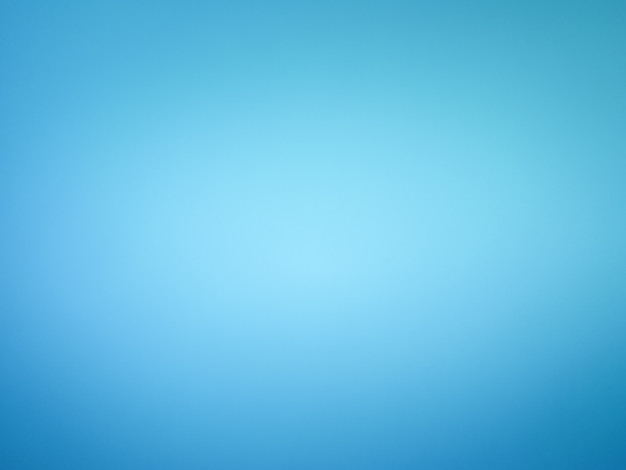 Основные направления бюджетной политики города-курорта Железноводска Ставропольского края на 2021 год и плановый период 2022 и 2023 годов
Концентрация ресурсов на достижение целей, показателей и результатов муниципальных программ
1
2
Приоритизация и повышение эффективности расходования бюджетных средств.
Обеспечение открытости и прозрачности бюджетного процесса, доступности информации о муниципальных финансах города, расширение практики общественного участия при обсуждении и принятии бюджетных решений.
3
Внедрение принципов инициативного бюджетирования.
4
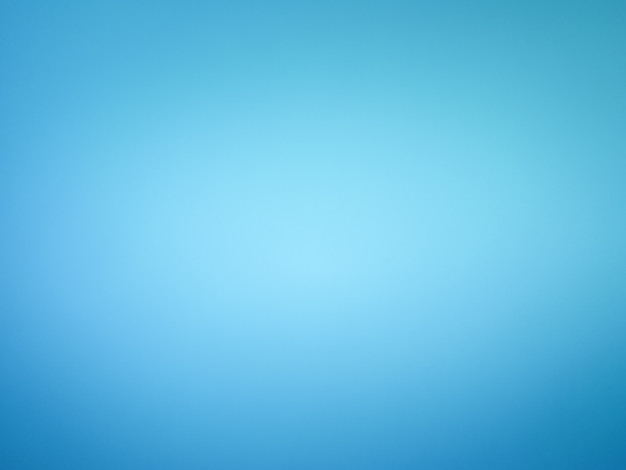 Основные направления налоговой политики города-курорта Железноводска Ставропольского края на 2021 год и плановый период 2022 и 2023 годов
Поддержка инвестиционной  и инновационной активности хозяйствующих субъектов, осуществляющих деятельность на территории города-курорта Железноводска.
1
2
Оценка эффективности налоговых расходов бюджета города.
3
Повышение эффективности управления муниципальными активами.
4
Совершенствование налогового администрирования.
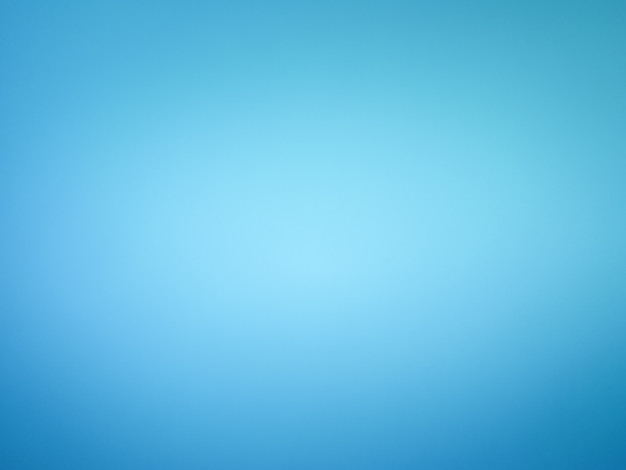 Основные направления долговой политики города-курорта Железноводска Ставропольского края на 2021 год и плановый период 2022 и 2023 годов
Поддержание объема муниципального долга на оптимальном уровне, в рамках которого предполагается:
Установление и исполнение расходных обязательств города в пределах полномочий, отнесенных к полномочиям органов местного самоуправления; 
Проведение мероприятий, направленных на рост доходной и оптимизацию расходной частей бюджета города и приводящих к сокращению дефицита бюджета города и темпов прироста муниципального долга;
Осуществление мониторинга использования бюджетных ассигнований получателями средств бюджета города в целях своевременного принятия решения о сокращении невостребованных бюджетных ассигнований и объема заимствований при исполнении бюджета города;
Направление остатков средств на едином счете бюджета города, образовавшихся на начало текущего финансового года, и дополнительных доходов, поступивших сверх утвержденных годовых назначений, при исполнении бюджета города на сокращение дефицита бюджета города в целях снижения объема муниципального долга.
1
Минимизация стоимости обслуживания муниципального долга, в рамках которой предполагается: управление ликвидностью единого счета бюджета города;
проведение анализа процентных ставок  на рынке кредитов в целях минимизации расходов бюджета; Осуществление заимствований в кредитных организациях;.
2
Равномерное распределение платежей, связанных с погашением и обслуживанием муниципального долга, в рамках которого предполагается:
проведение анализа сроков погашения действующих долговых обязательств города-курорта Железноводска Ставропольского края и выявление пиков платежей;
планирование графиков погашения долговых обязательств города-курорта Железноводска Ставропольского края.
3
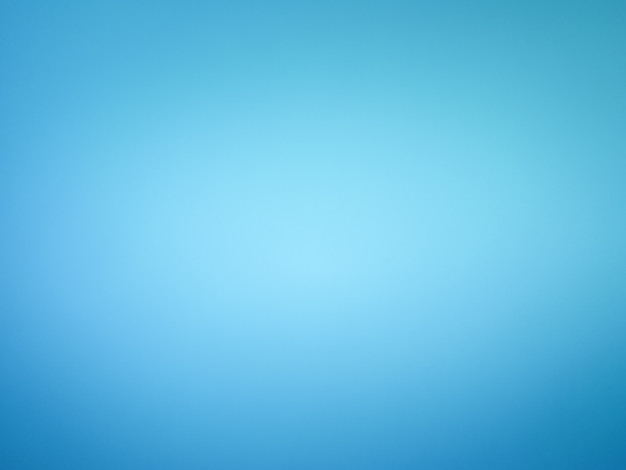 Основные характеристики проекта бюджета города-курорта Железноводска Ставропольского края на 2021 год и плановый период 2022 и 2023 годов в сравнении с 2019 и 2020 годами
млн.рублей
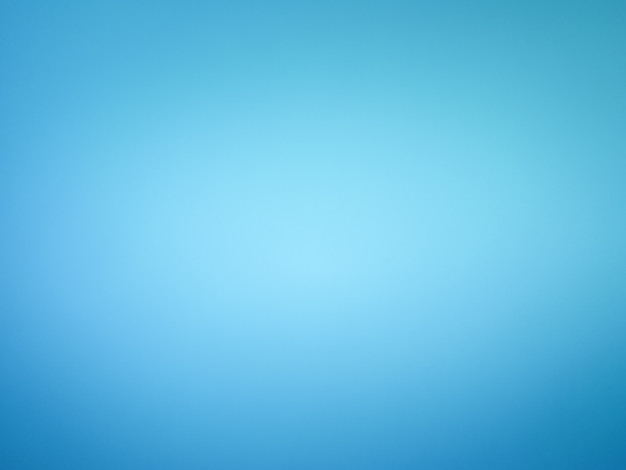 Основные характеристики проекта бюджета города-курорта Железноводска Ставропольского края на 2021 год и плановый период 2022 и 2023 годов в сравнении с 2019 и 2020 годами
млн.рублей
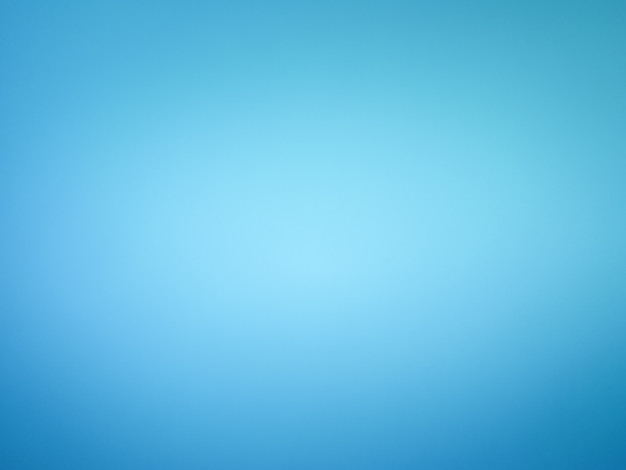 Объем и структура налоговых и неналоговых доходов, планируемых к поступлению в бюджет города-курорта Железноводска Ставропольского края, в динамике
млн.рублей
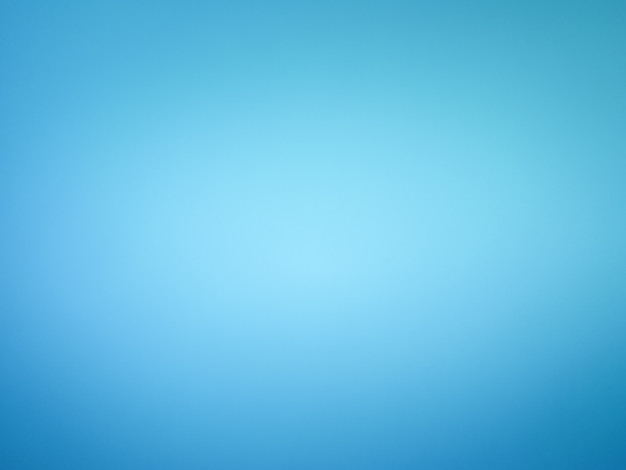 Объем и структура налоговых и неналоговых доходов, а также межбюджетных трансфертов, планируемых к поступлению в бюджет города-курорта Железноводска Ставропольского края, в динамике
млн.рублей
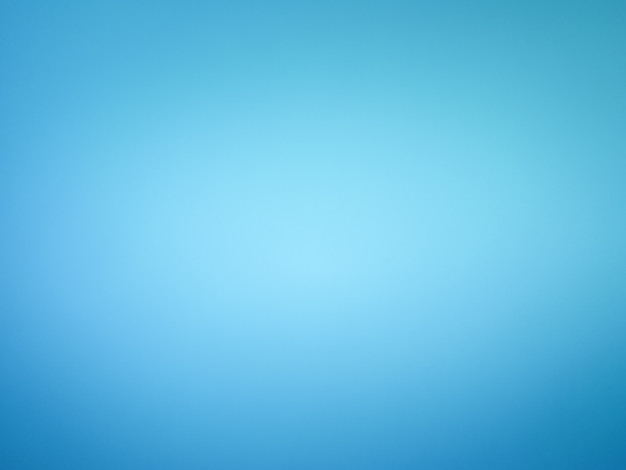 Динамика поступлений доходов бюджета города-курорта Железноводска Ставропольского края
млн.рублей
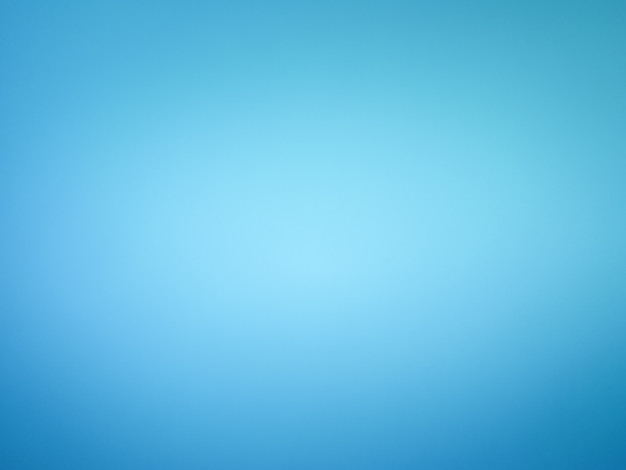 Динамика налоговых и неналоговых доходов бюджетагорода-курорта Железноводска Ставропольского края
млн. рублей
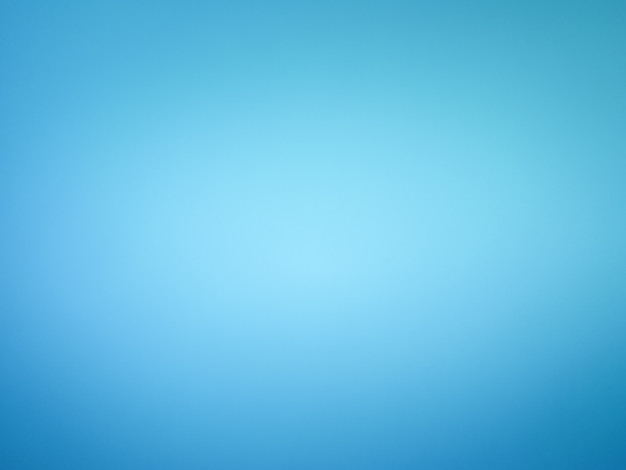 Структура налоговых доходовгорода-курорта Железноводска Ставропольского края
млн.рублей
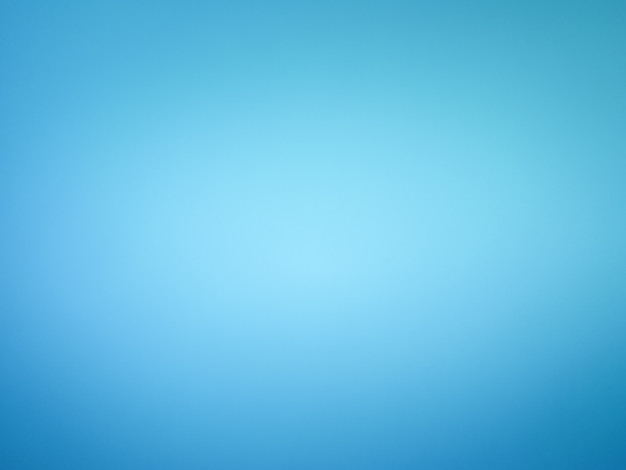 Наибольший удельный вес в доходной части бюджета города из числа налоговых доходов занимает НДФЛ
54,2 %
Доходы бюджета города по налогу на доходы физических лиц в 2021 году прогнозно составят 165,6 млн. руб., в 2022 году – 168,9 млн. руб., в 2023 году – 172,3 млн. руб.
При расчете учитывался норматив отчислений в бюджет города в размере 27%.
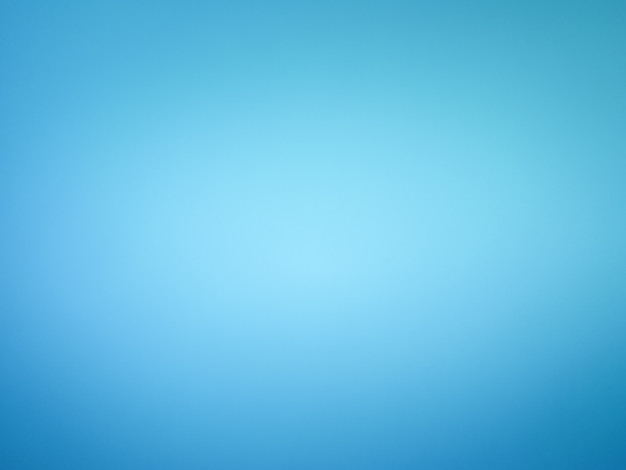 Значительный удельный вес в доходной части бюджета города из числа налоговых доходов занимают налоги на имущество
%
Доходы бюджета города по земельному налогу в 2021 году ниже уровня ожидаемых поступлений в 2020 году         на 7,7 млн. руб.
Доходы бюджета города по налогу на имущество физических лиц в 2021  году выше уровня ожидаемых поступлений в 2020 году    на 0,32 млн.руб.
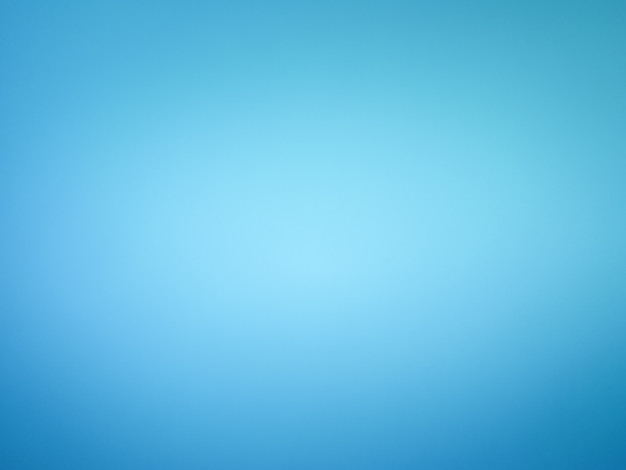 Структура неналоговых доходовгорода-курорта Железноводска
млн.рублей
Основную долю неналоговых доходов составляют доходы от использования имущества находящегося в муниципальной собственности, которые в 2020 году составят 36,6 млн. руб. и 38,0 млн. руб. в 2021-2023 годах ежегодно
Прочие неналоговые доходы  ожидаемые в 2020 году составят 11,7 млн. руб.,  в 2021 - 2023 годах  3,3 млн. руб. ежегодно
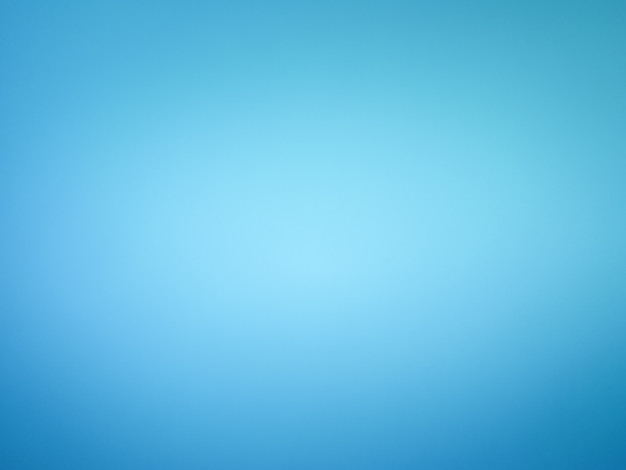 Доходы от использования имущества, находящегося в муниципальной собственности
млн.рублей
Доходы от использования имущества находящегося в муниципальной собственности ожидаемые в 2020 году составят 36,6 млн. руб. и 38,0 млн. руб. в 2021-2023 годах ежегодно
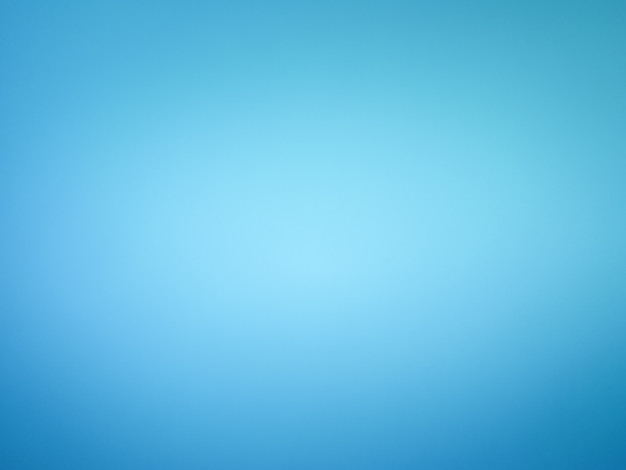 Структура безвозмездных поступлений в бюджет города-курорта Железноводска Ставропольского края
млн.рублей
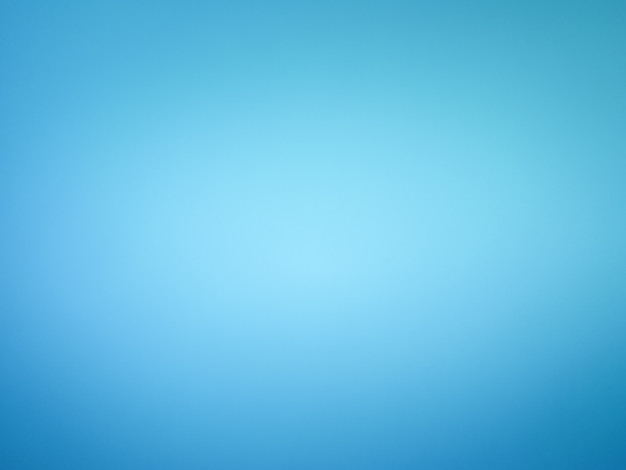 Динамика расходов бюджета города-курорта Железноводска Ставропольского края
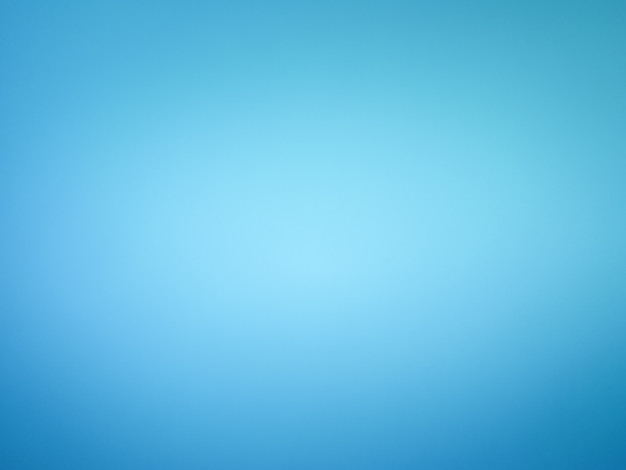 Основные направления финансирования 
в 2021 году
млн.рублей
Образование (904,2 млн. руб.) – 51%
Жилищно-коммунальное хозяйство
(190,0 млн. руб.)–11%
Социальная политика (379,4 млн. руб.) – 21%
Физическая культура и спорт 
(17,6 млн. руб.)– 1%
Национальная экономика 
(60,5 млн. руб.) – 3%
Общегосударственные вопросы  
(146,5 млн. руб.)– 8%
Культура и кинематография  
(49,9 млн. руб.)– 3%
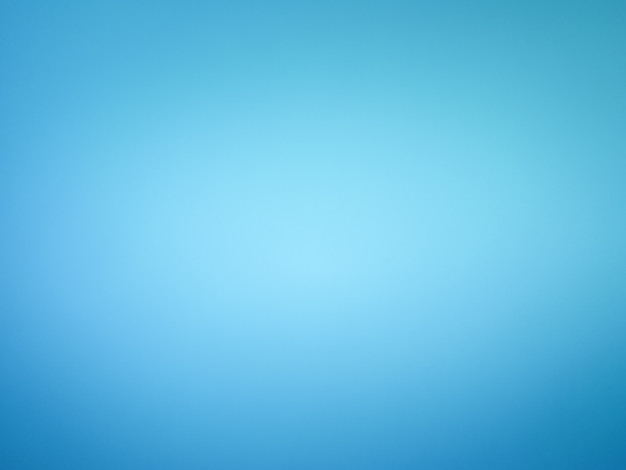 Расходы бюджета города-курорта Железноводска в разрезе муниципальных программ и непрограммных  направлений деятельности на 2021 год и плановый период 2022 и 2023 годов
2021 г
2022 г
2023 г
млн.рублей
1 630,6
1 520,8
1 133,5
93,1%
89,7%
90,5%
8,4%
121,3
125,0
8,5%
137,8
6,9%
1,0%
1,9%
29,5
14,8
Непрограммные направления
Муниципальные программы
Условно утвержденные расходы
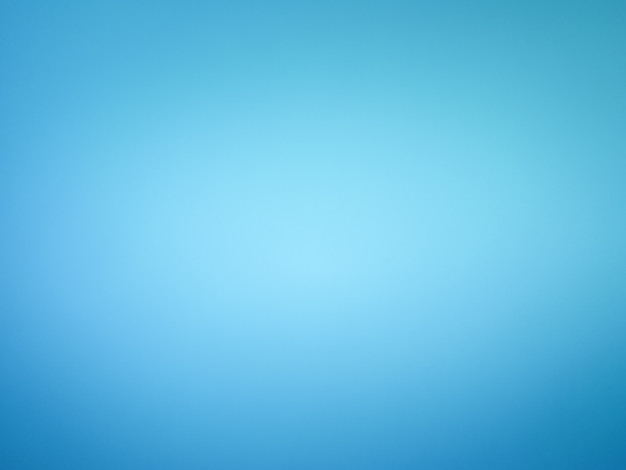 Расходы бюджета города-курорта Железноводска                   
Ставропольского края в разрезе разделов на 2021 год
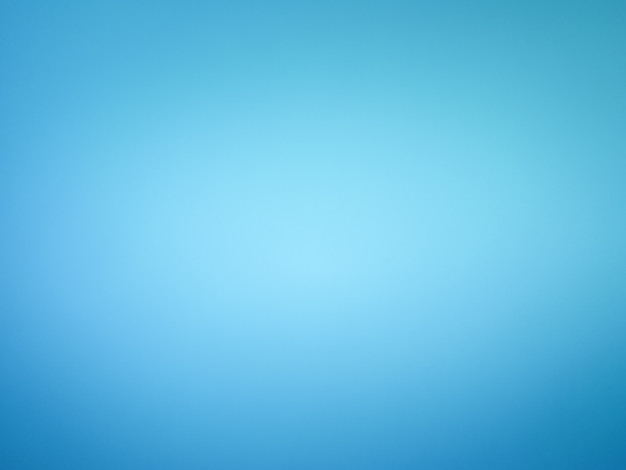 Расходы бюджета города-курорта Железноводска                   
Ставропольского края в разрезе разделов на 2022 год
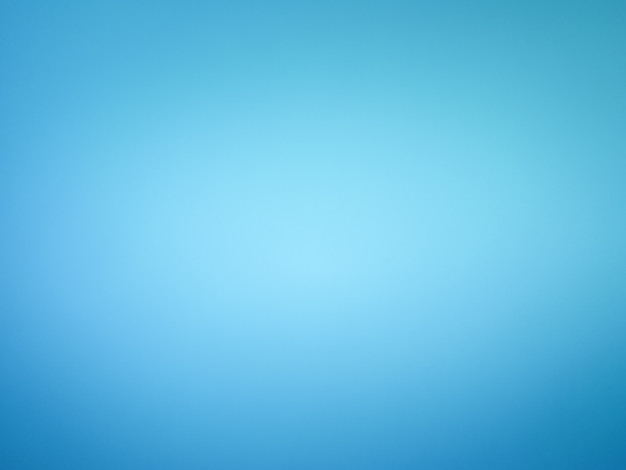 Расходы бюджета города-курорта Железноводска                   
Ставропольского края в разрезе разделов на 2023 год
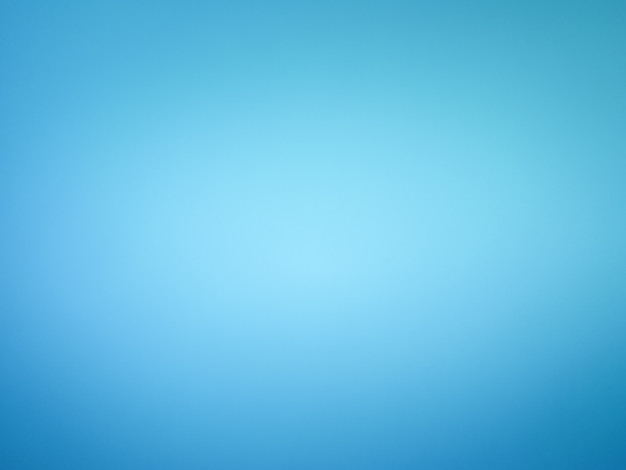 Раздел «Образование»
В городе-курорте Железноводске Ставропольского края осуществляют свою деятельность 29 муниципальных образовательных учреждений, в том числе: 15 дошкольных образовательных учреждений, 5 учреждений дополнительного образования детей, 9 общеобразовательных учреждений.
Структура расходов бюджета по образованию в 2019-2023 годах
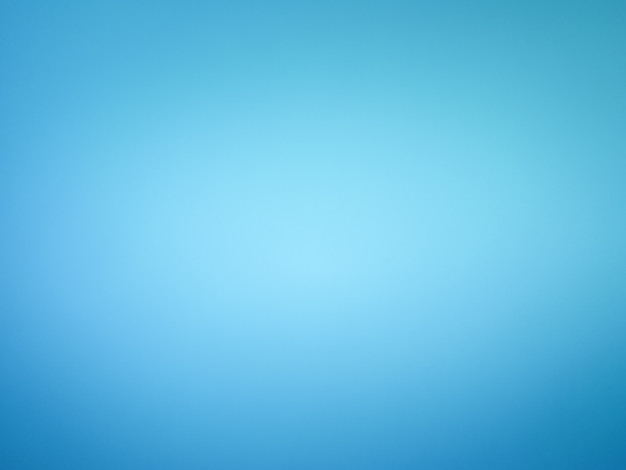 Раздел «Образование»
Увеличение расходов по отрасли в 2020 и в 2021 годах связано с  капитальными вложениями в строительство детского сада-ясли на 150 мест в жилом районе Капельница по ул.Виноградной, 3 города Железноводска, а также выделение дополнительных средств: на реализацию Указов Президента Российской Федерации, направленных на повышение оплаты труда педагогическим работникам образовательных организаций в целях достижения показателей средней заработной платы, установленных «дорожной картой» в соответствии с распоряжением Правительства Ставропольского края от 01 марта 2013 года № 52-рп; повышение минимального размера оплаты труда; на повышение оплаты труда категорий работников бюджетной сферы, которые не попадают под действие указов Президента Российской Федерации; на строительство новой муниципальной общеобразовательной школы в жилом районе Капельница.
млн. рублей
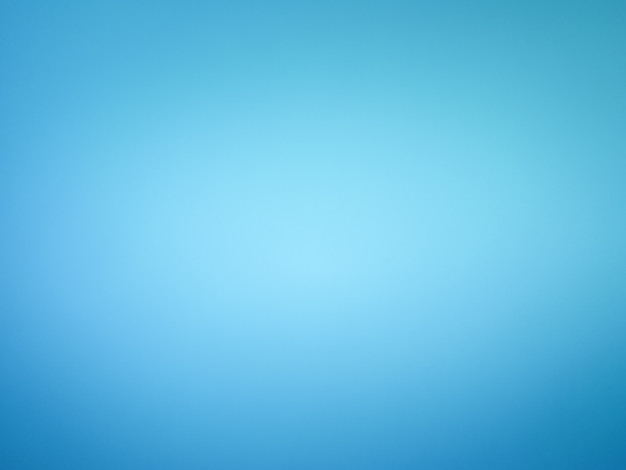 Расходы на Образование в расчете на 1 жителя города-курорта Железноводска Ставропольского края
тыс. рублей
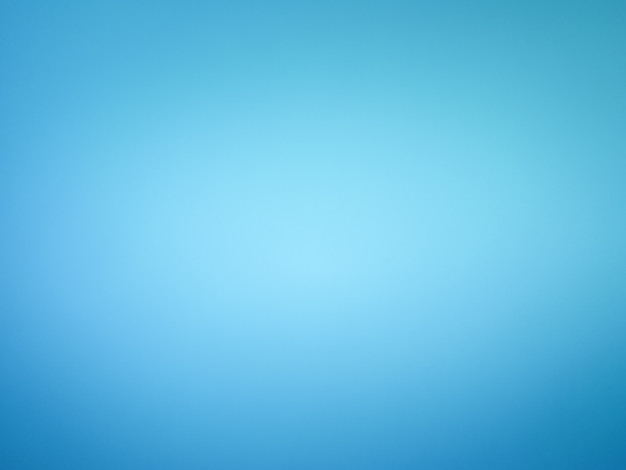 Дошкольное образование
В городе-курорте Железноводске Ставропольского края действует 15 дошкольных образовательных учреждений - детских садов, в которых обучается 2 696 детей.
Общее и дополнительное образование
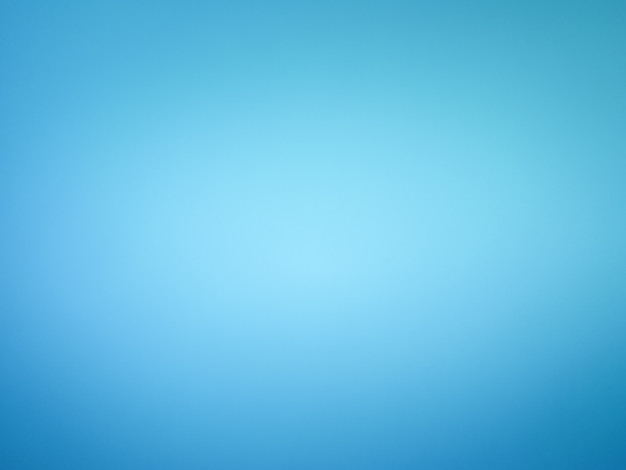 Раздел «Культура»
Сеть отрасли культуры и кинематографии в городе-курорте Железноводске Ставропольского края составляют 3 муниципальных учреждения, в том числе: библиотечная централизованная сиситема, Пушкинская галерея, Городской Дворец культуры.
Структура расходов бюджета по культуре в 2019-2023 годах
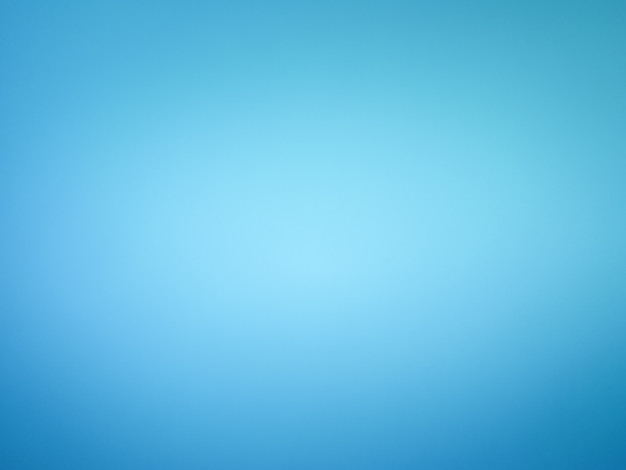 Раздел «Культура»
Увеличение объема расходов в 2021 связано с ростом в 2021 году расходов на заработную плату работников муниципальных учреждений культуры, подпадающих под действие майских указов Президента Российской Федерации, исходя из значения среднемесячного дохода от трудовой деятельности
 В 2021 году  планируется создание виртуального концертного зала в МБУК «Пушкинская галерея», которое признано победителем конкурсного отбора субъектов Российской Федерации на предоставление иных межбюджетных трансфертов из федерального бюджета бюджетам субъектов Российской Федерации на создание виртуальных залов в городах Российской Федерации в 2021-2022 годах. На данные мероприятия выделено из краевого бюджета 2,5 млн.рублей.
млн. рублей
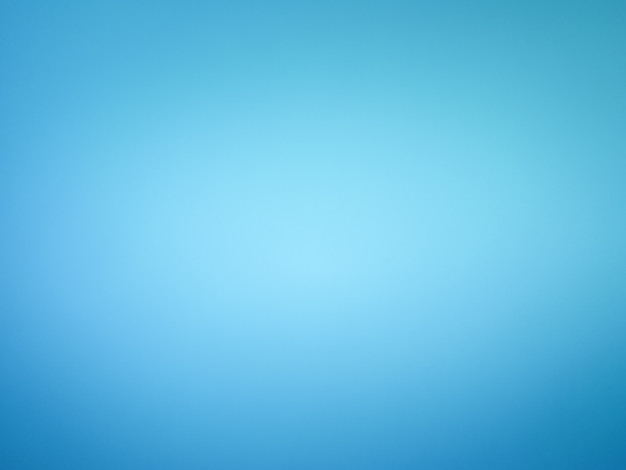 Расходы на Культуру в расчете на 1 жителя города-курорта Железноводска Ставропольского края
тыс.рублей
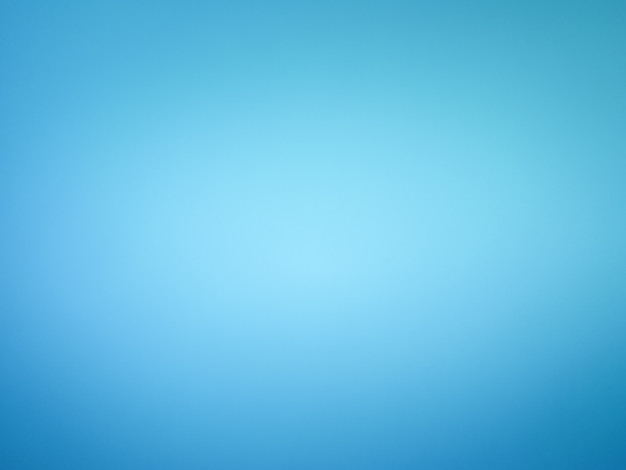 Раздел «Социальная политика»
Структура расходов бюджета города по социальной политике в 2019-2023 годах
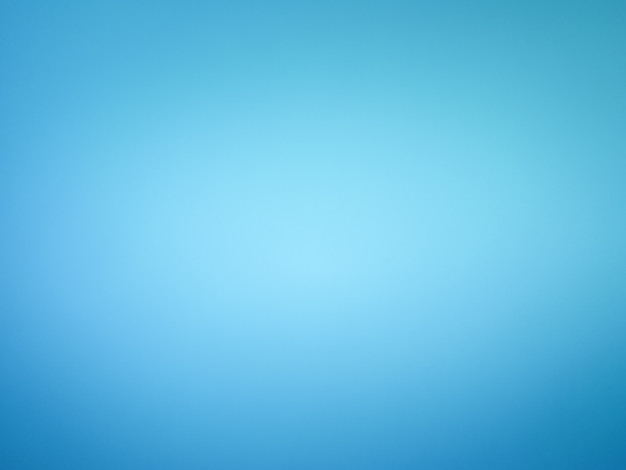 Раздел «Социальная политика»
Увеличение расходов на социальную политику в 2020-м году обусловлено увеличением объема поступающих средств из федерального, краевого и местного бюджетов на оплату жилого помещения и коммунальных услуг, на выплаты на случай временной нетрудоспособности и в связи с материнством, на выплаты в случае рождения третьего ребенка, на компенсации многодетным семьям на ребенка до 18 лет, на выплаты в связи с рождением (усыновлением) первого ребенка, а так же на осуществление ежемесячных выплат на детей в возрасте от трех до семи лет включительно .
млн. рублей
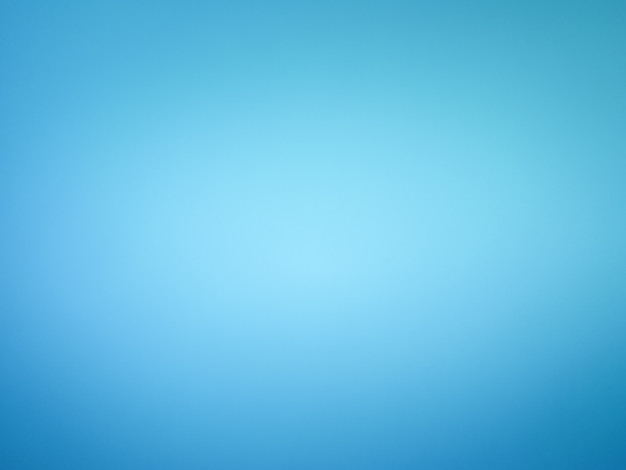 Расходы на Социальную политику в расчете на 1 жителя города-курорта Железноводска Ставропольского края
тыс. рублей
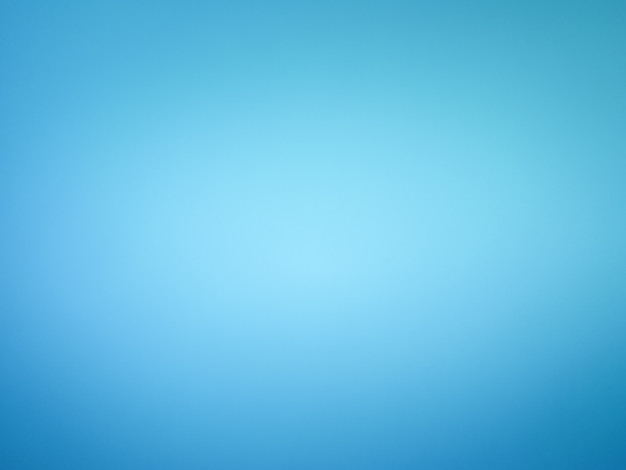 Расходы на меры социальной поддержки населения в 2021 году
Схема № 13
млн.рублей
Поддержка
семей с детьми
167,5
348,7
41%
48%
Поддержка ветеранов, инвалидов, граждан пожилого возраста
Поддержка
сиротства
Прочие виды
поддержки
35,3
3,4
142,5
10%
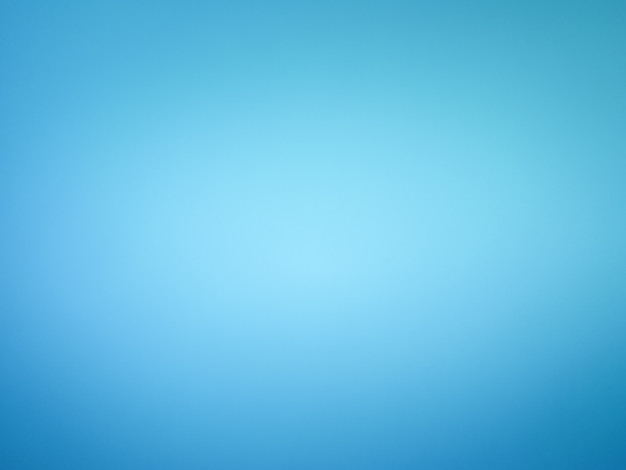 Сведения о расходах с учетом интересов целевых групп в социально-культурной сфере города-курорта Железноводска Ставропольского края
Поддержка инвалидов
На предоставление мер социальной поддержки, социальное обеспечение инвалидов в 2021 году и плановый период 2022-2023 гг.
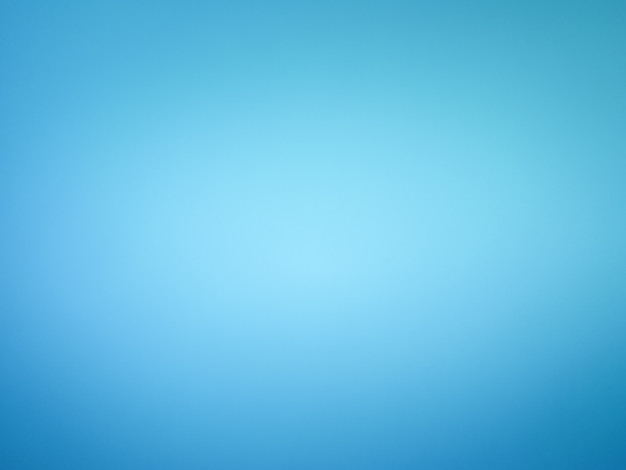 Поддержка отдельных категорий  граждан на 2021 год и плановый период 2022-2023 годы
На предоставление мер социальной поддержки, социальное обеспечение отдельных категорий граждан ( ветеранов, пенсионеров и других категорий населения ) в 2021 году и плановый период 2022-2023 годах.
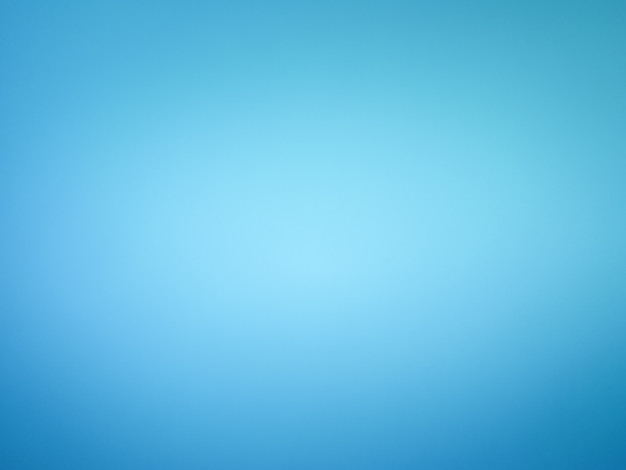 Поддержка отдельных категорий  граждан на 2021 год и плановый период 2022-2023 годы
На предоставление мер социальной поддержки, социальное обеспечение отдельных категорий граждан (ветеранов, пенсионеров и других категорий населения) в 2021 году и плановый период 2022-2023 годах.
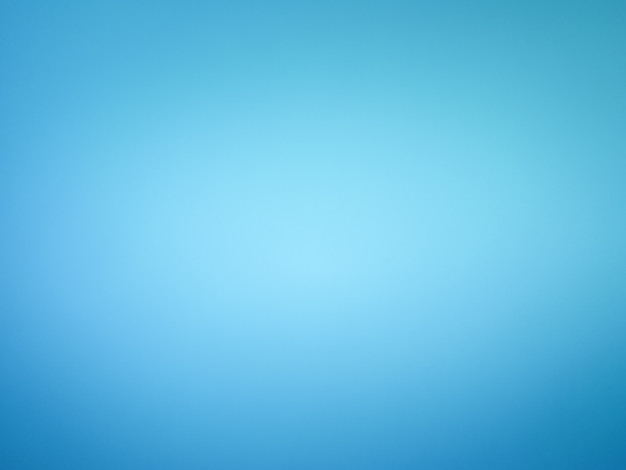 Поддержка отдельных категорий  граждан на 2021 год и плановый период 2022-2023 годы
На предоставление мер социальной поддержки, социальное обеспечение отдельных категорий граждан (ветеранов, пенсионеров и других категорий населения) в 2021 году и плановый период 2022-2023 годах.
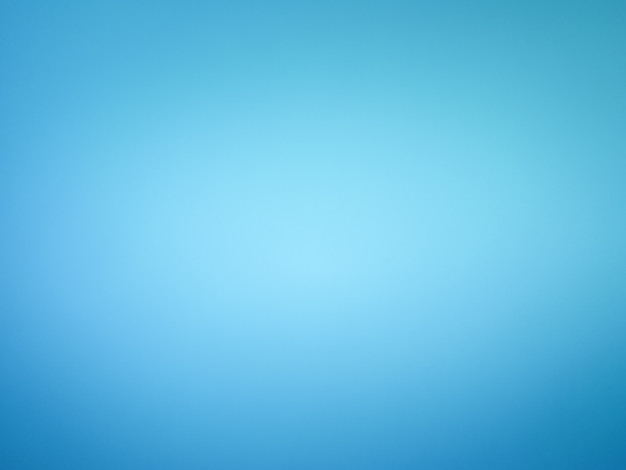 Поддержка материнства и детства на 2021 год и плановый период 2022-2023 годы
На предоставление мер социальной поддержки семьям с детьми в 2021 году и плановый период 2022-2023 годах.
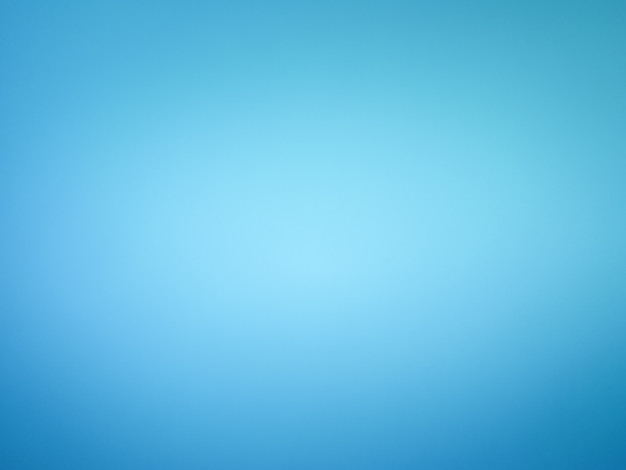 Поддержка материнства и детства на 2021 год и плановый период 2022-2023 годы
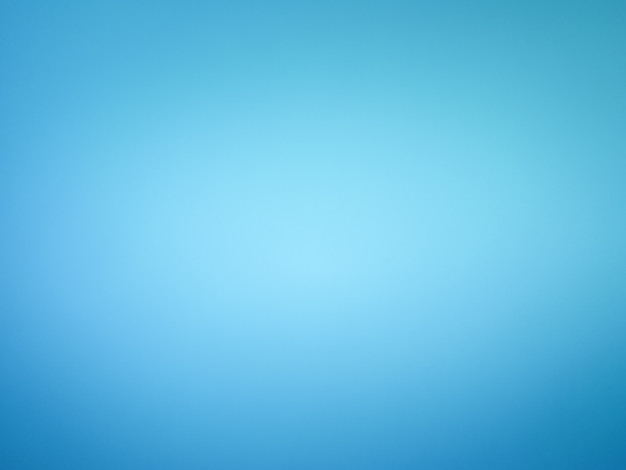 Раздел «Физическая культура и спорт»
Отрасль физической культуры и спорта в городе-курорте Железноводске Ставропольского края представляет спортивно-оздоровительный комплекс МБУ «Железноводск».
Структура расходов бюджета по физической культуре и спорту в 2019-2023 годах
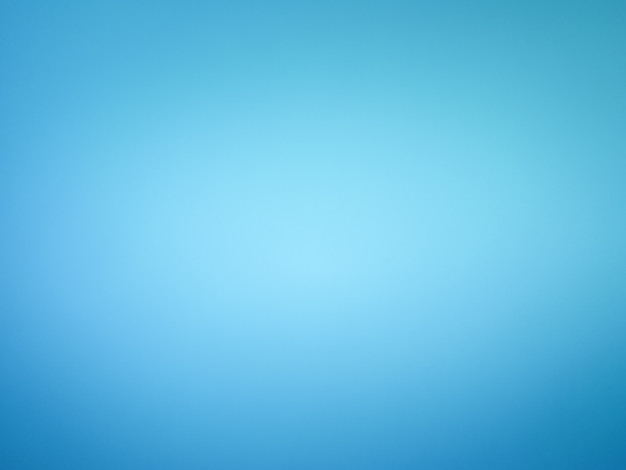 Раздел «Физическая культура и спорт»
Уменьшение  объема ассигнований на физическую культуру и спорт в 2021 году связано с запланированной и несостоявшейся в 2020 году реконструкцией стадиона «Спартак» в г. Железноводске.
млн. рублей
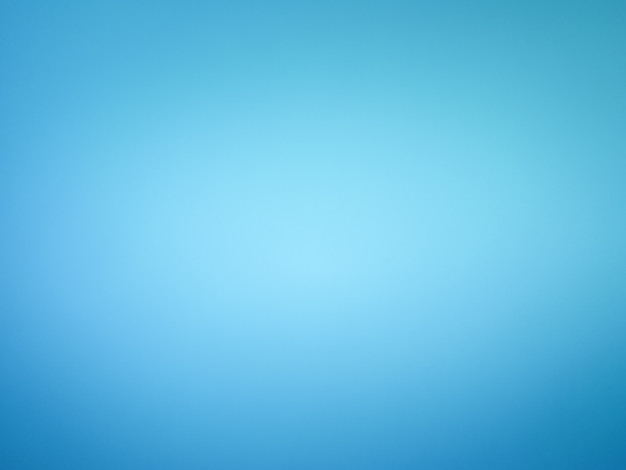 Расходы на Физическую культуру в расчете на 1 жителя города-курорта Железноводска Ставропольского края
тыс.рублей
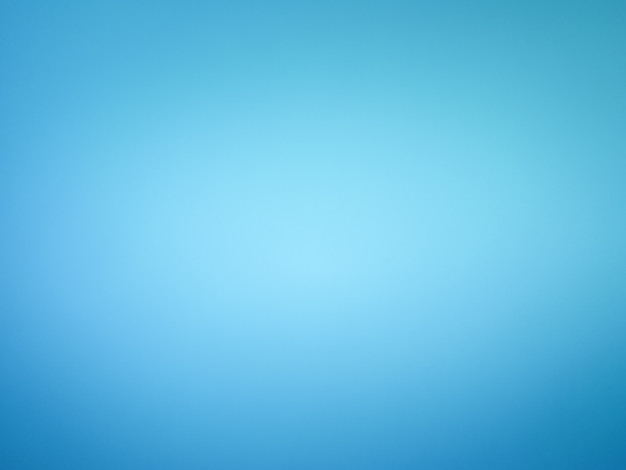 Повышение оплаты труда работников  муниципальных учреждений
Целевые категории
млн.рублей
МРОТ, руб.
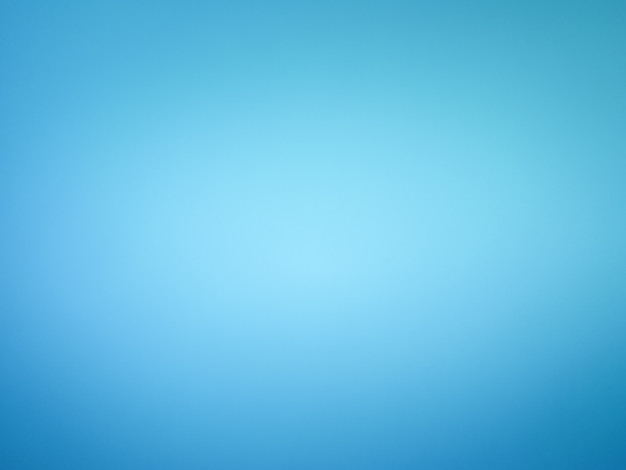 Благоустройство
города-курорта Железноводска на 2021 год
млн.рублей
Развитие курортной инфраструктуры
48,2
Содержание 
территории Комсомольской поляны
Уличное освещение
152,8
22,2
1,7
Содержание Нижней каскадной лестницы
Ручная уборка города
Прочие мероприятия по благоустройству 
территорий
9,3
5,3
12,6
Содержание и озеленение города
Благоустройство Школьного сквера
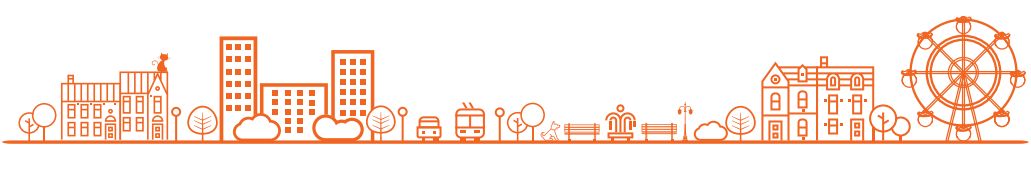 44,4
9,1
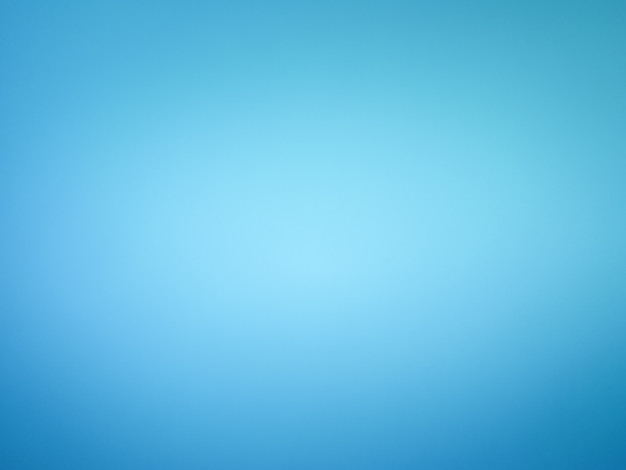 Обеспечение жильем молодых семей города-курорта Железноводска
млн.рублей
2019 год
2021 год
2020 год
30 семей
4 многодетных семьи
28 семей
20,0
4,7
25,8
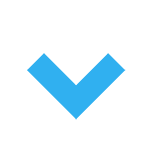 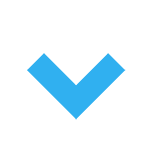 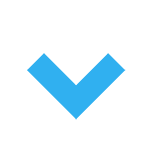 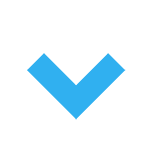 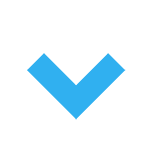 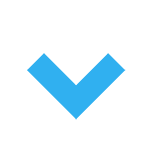 1,0
19,0
0,5
4,2
2,0
23,8
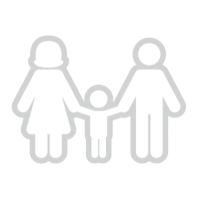 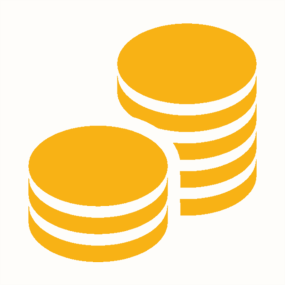 собственные 
 расходы
краевой 
 бюджет
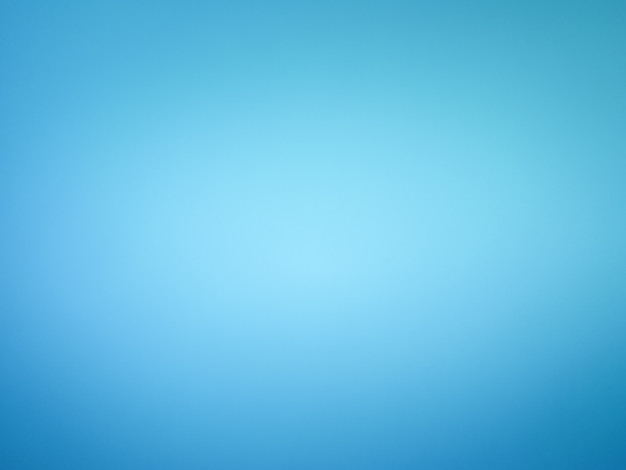 Расходы на софинансирование региональных проектов на реализацию федеральных (национальных) проектов 
в 2021 году
млн.рублей
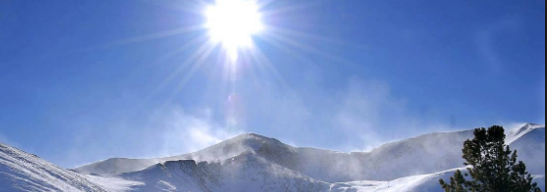 Всего на реализацию проекта
За счет местных средств
% местной доли
0
2,5
0
«Цифровая культура»
2,5
«Формирование комфортной городской среды»
44,4
5
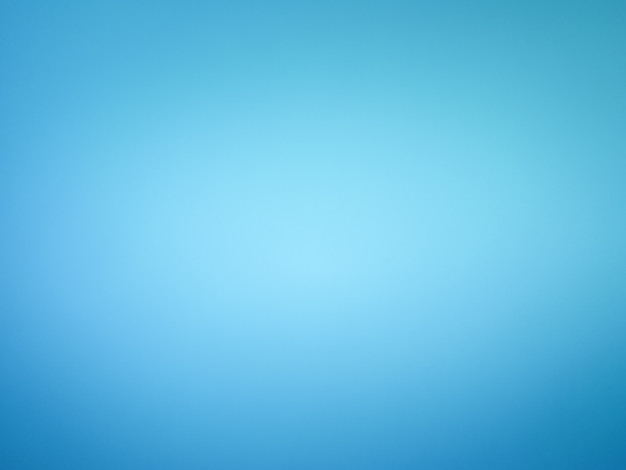 Софинансирование субсидий из регионального (краевого) бюджета в 2021 году
млн.рублей
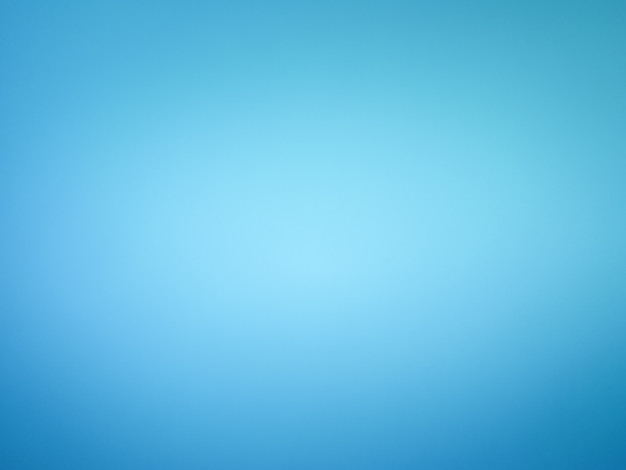 Бюджетные инвестиции в 2021 году
334,8
млн.рублей
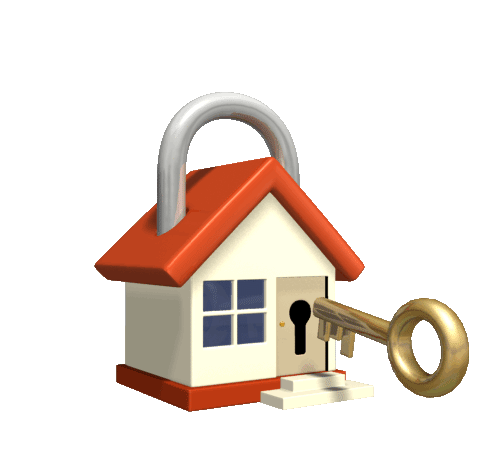 Образование
Прочие объекты
333,1
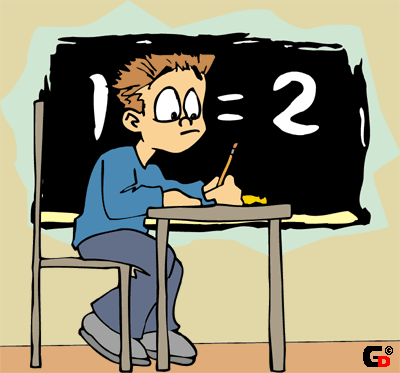 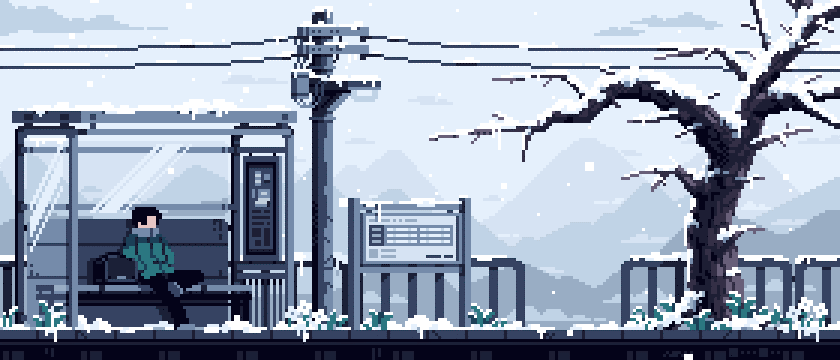 Прочие объекты
1,7
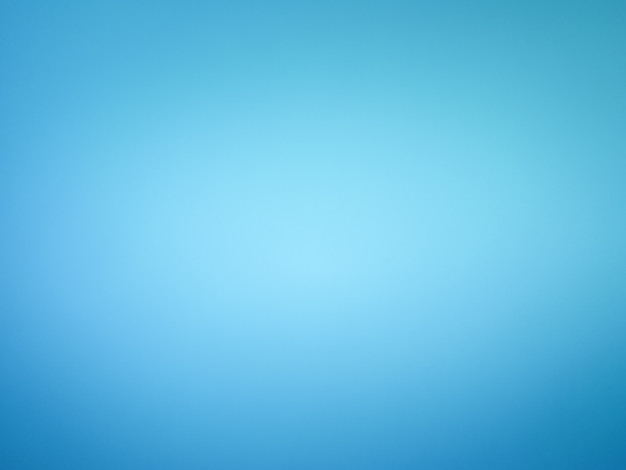 Объем дорожного фонда города-курорта Железноводска  на 2021 год и плановый период 2022 и 2023 годов
млн.рублей
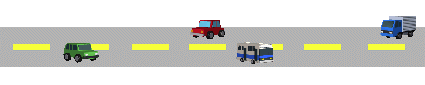 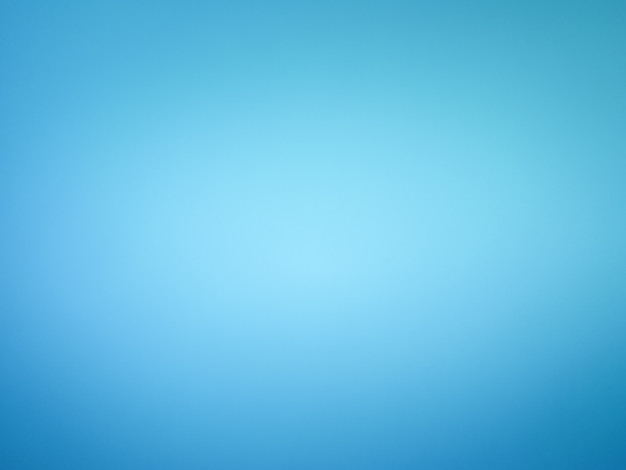 Использование дорожного фонда
города-курорта Железноводска на 2021 год
за счет средств краевого бюджета
млн.рублей
15,4
за счет средств 
бюджета города
36,2
20,8
дорожная разметка 
с применением термопластика
безопасность дорожного движения
3,4
1,1
механизированная 
и ручная уборка
благоустройство подземного перехода
пешеходные ограждения
Прочие мероприятия
10,3
1,9
2,6
1,5
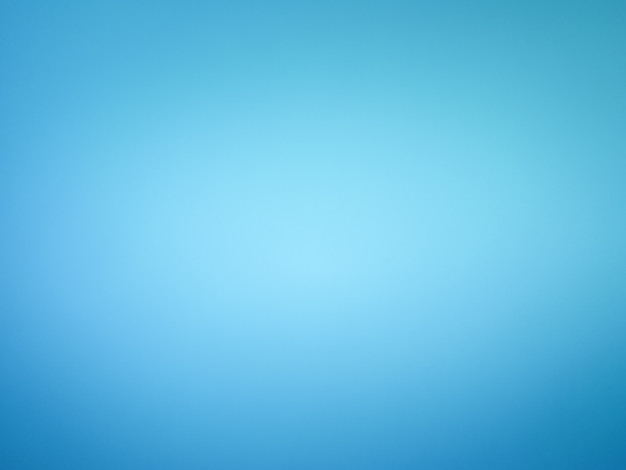 Расходы в разрезе муниципальных программ на 2021 год
Расходы в разрезе муниципальных программ на 2021 год
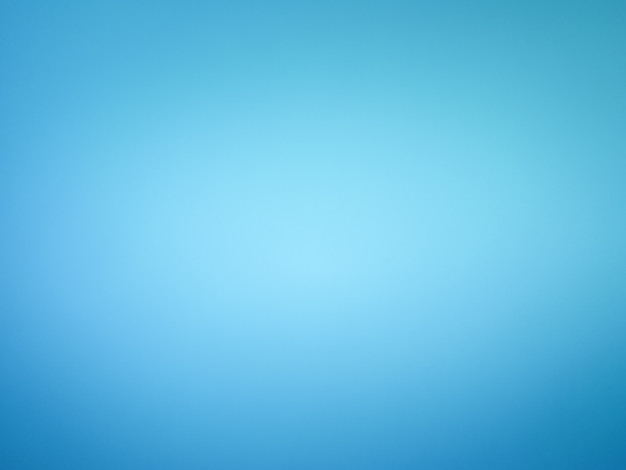 Сведения о планируемых расходах на реализацию муниципальных программ на 2021 год и на плановый период 2022-2023 годов
млн.рублей
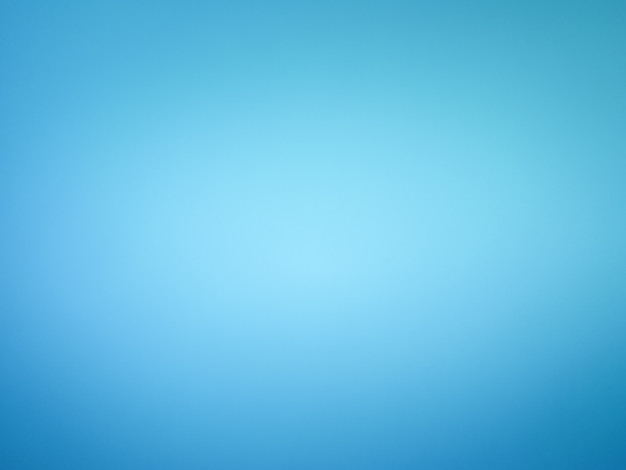 Муниципальная программа города-курорта Железноводска Ставропольского края «Развитие образования в городе-курорте Железноводске Ставропольского края»
Основные целевые индикаторы программы
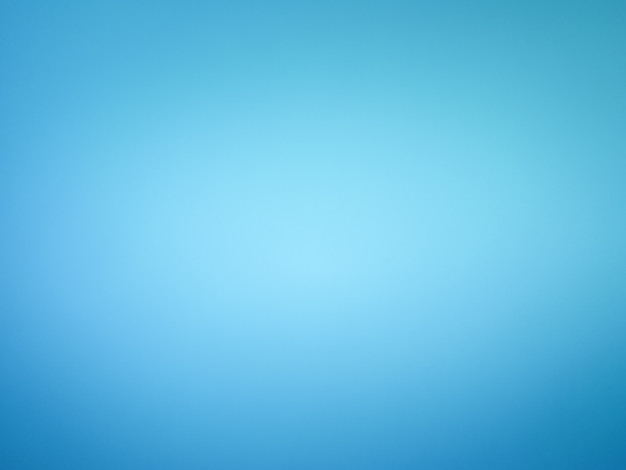 Муниципальная программа города-курорта Железноводска Ставропольского края «Социальная поддержка населения в городе-курорте Железноводске Ставропольского края»
Основные целевые индикаторы программы
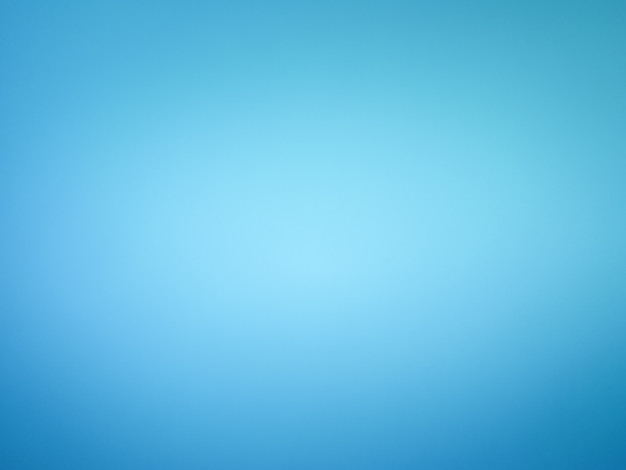 Муниципальная программа города-курорта Железноводска Ставропольского края «Управление имуществом города-курорта Железноводска Ставропольского края»
Основные целевые индикаторы программы
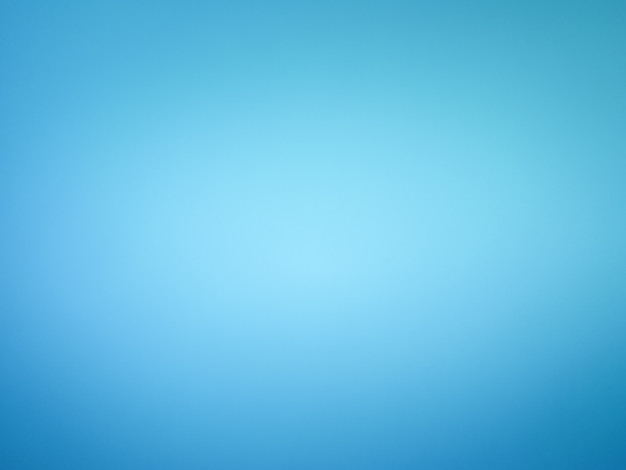 Муниципальная программа города-курорта Железноводска Ставропольского края «Развитие физической культуры и спорта города-курорта Железноводска Ставропольского края»
Основные целевые индикаторы программы
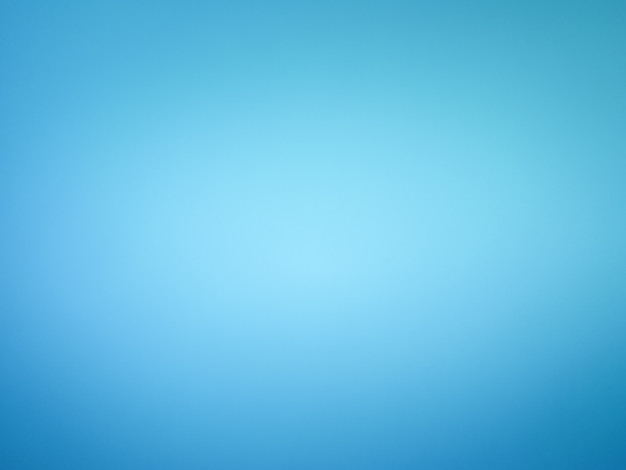 Муниципальная программа города-курорта Железноводска Ставропольского края «Развитие градостроительства, строительства и архитектуры города-курорта Железноводска Ставропольского края»
Основные целевые индикаторы программы
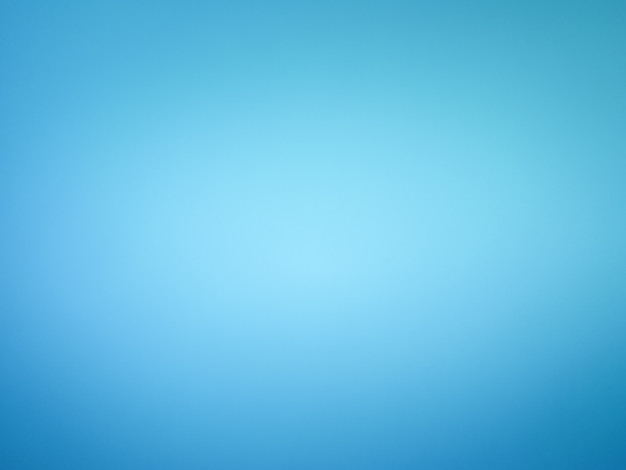 Муниципальная программа города-курорта Железноводска Ставропольского края «Культура города-курорта Железноводска Ставропольского края»
Основные целевые индикаторы программы
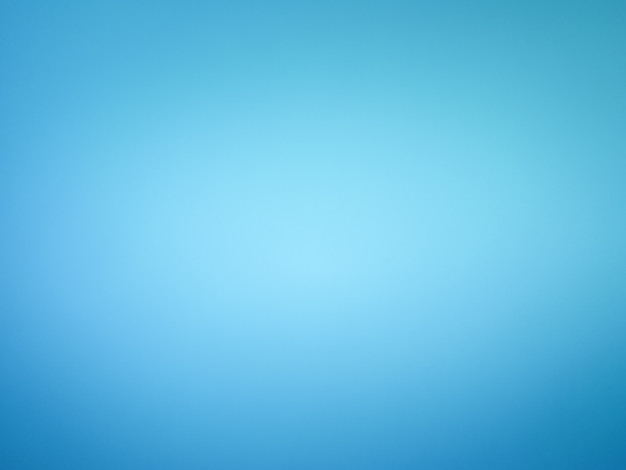 Муниципальная программа города-курорта Железноводска Ставропольского края «Развитие экономики города-курорта Железноводска Ставропольского края»
Основные целевые индикаторы программы
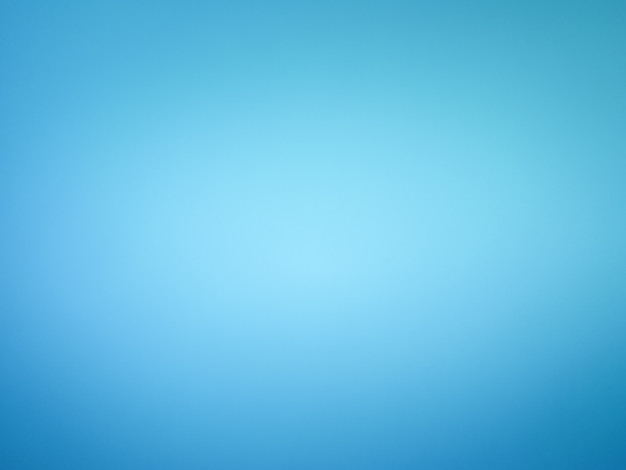 Муниципальная программа города-курорта Железноводска Ставропольского края «Развитие жилищно-коммунального хозяйства в городе-курорте Железноводске Ставропольского края»
Основные целевые индикаторы программы
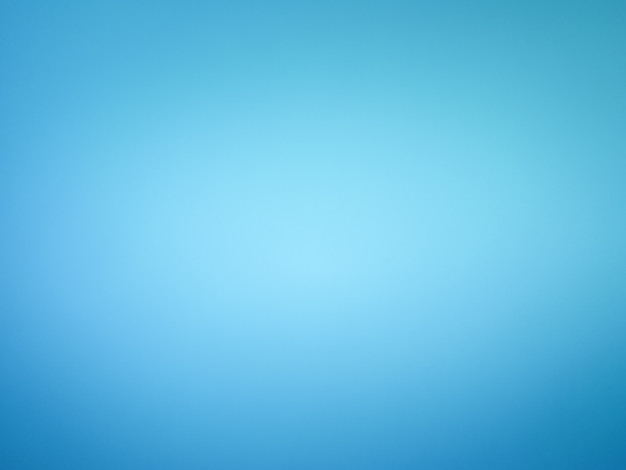 Муниципальная программа города-курорта Железноводска Ставропольского края «Развитие транспортной системы и охрана окружающей среды в городе-курорте Железноводске Ставропольского края»
Основные целевые индикаторы программы
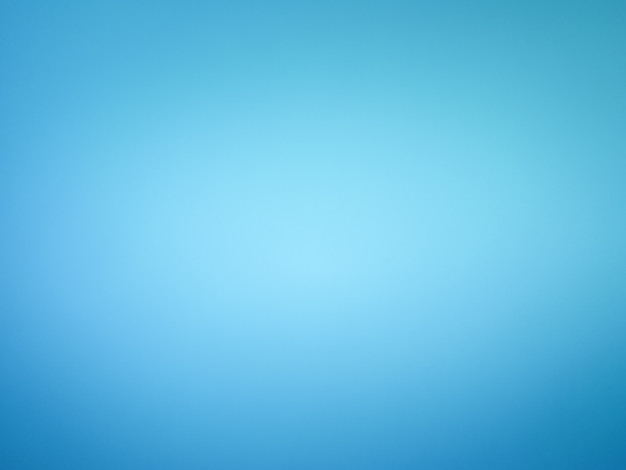 Муниципальная программа города-курорта Железноводска Ставропольского края «Создание условий безопасной жизни населения города-курорта Железноводска Ставропольского края»
Основные целевые индикаторы программы
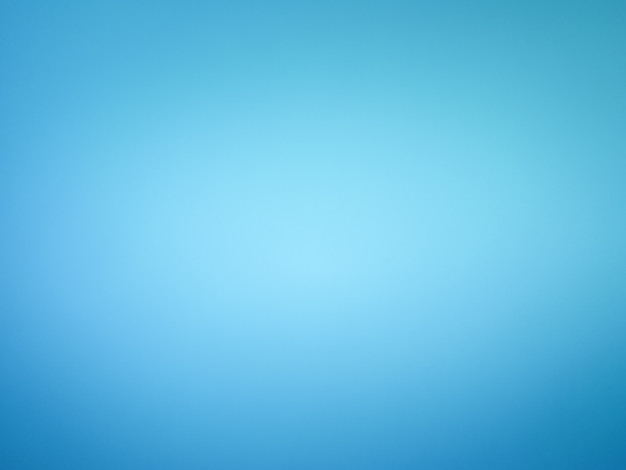 Муниципальная программа города-курорта Железноводска Ставропольского края «Открытость и эффективность работы администрации города-курорта Железноводска Ставропольского края»
Основные целевые индикаторы программы
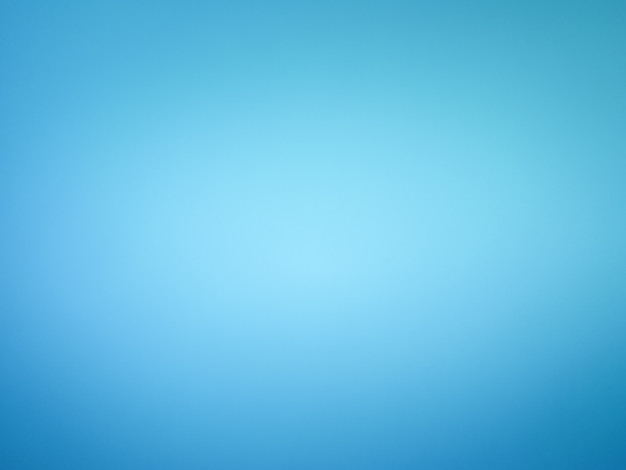 Муниципальная программа города-курорта Железноводска Ставропольского края «Молодежь города-курорта Железноводска Ставропольского края»
Основные целевые индикаторы программы
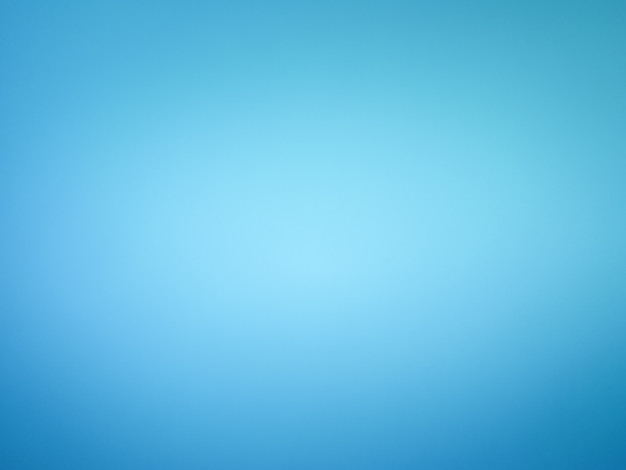 Муниципальная программа города-курорта Железноводска Ставропольского края «Формирование современной городской среды»
Основные целевые индикаторы программы
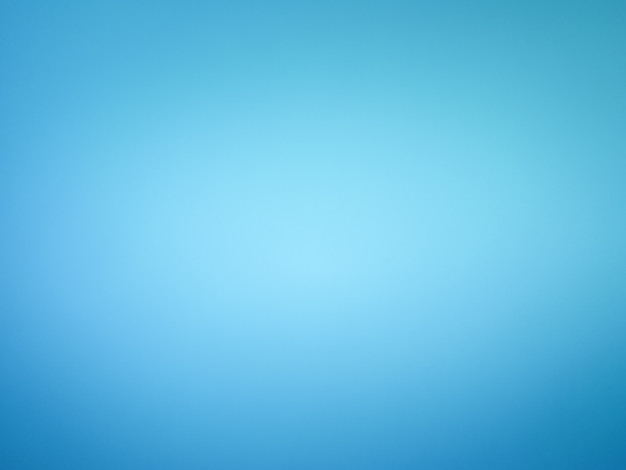 Городская адресная инвестиционная программа 
на 2021 год и плановый период 2022 и 2023 годов
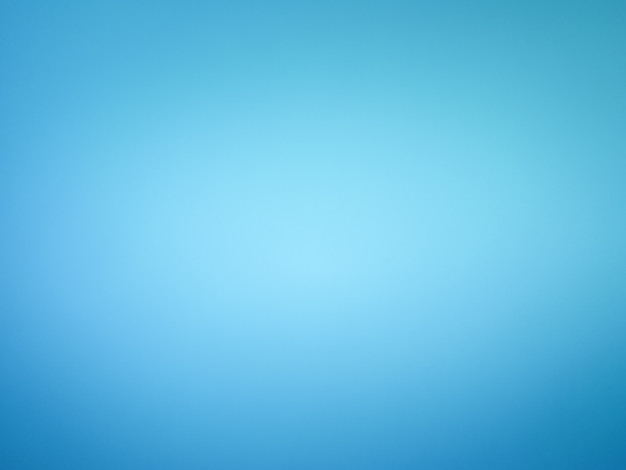 Городская адресная инвестиционная программа 
на 2021 год и плановый период 2022 и 2023 годов
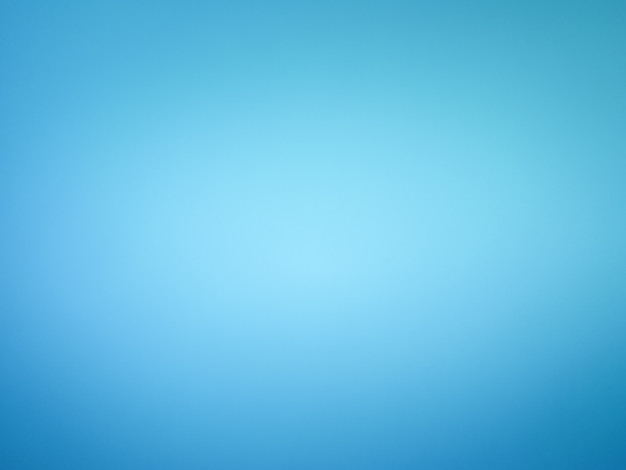 Городская адресная инвестиционная программа 
на 2021 год и плановый период 2022 и 2023 годов
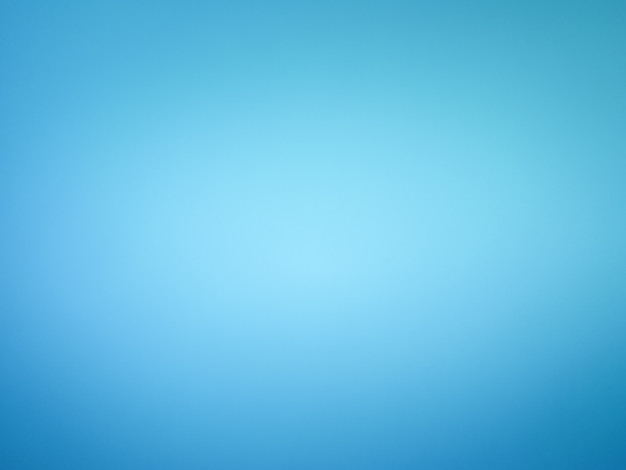 Городская адресная инвестиционная программа 
на 2021 год и плановый период 2022 и 2023 годов
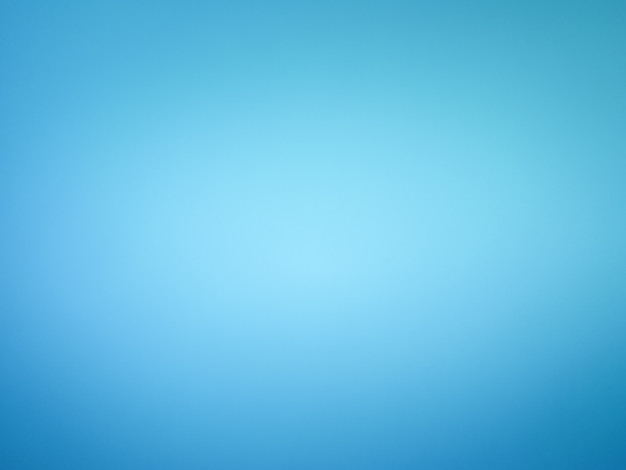 Уровень долговой нагрузки на бюджет 
города-курорта Железноводска Ставропольского края
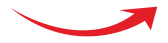 млн.рублей
В 2020 году осуществлено погашение банковского кредита в сумме 5,0 млн. рублей, бюджетного кредита  в сумме 3,3 млн. рублей
По состоянию на 01.01.2021 г., на 01.01.2022 г.0 на 01.01.2023 г. и на 01.01.2024 г. задолженность бюджета города-курорта Железноводска Ставропольского края по муниципальному внутреннему долгу отсутствует.
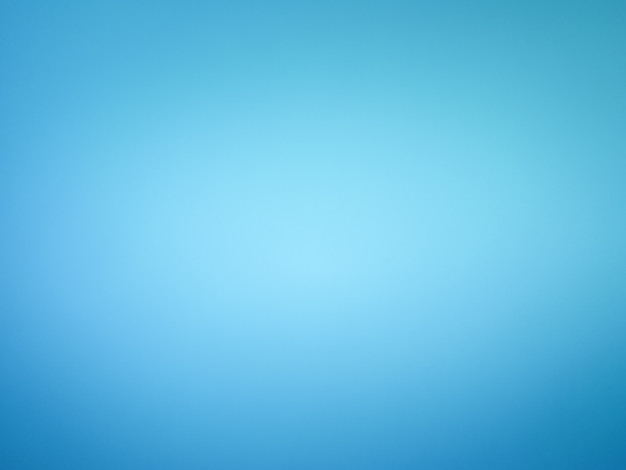 Контактная информация 

Финансового управления администрации города-курорта Железноводска Ставропольского края

Адрес: 357401, Ставропольский край, г. Железноводск,  
ул. Ленина, д.102
Телефон: (879-32) 4-30-85
Факс: (879-32) 3-15-02
Адрес электронной почты: zhelfin@mail.ru